Medical terminology
Dr. Nada K. Jawad 
Assistant . Professor  PHD .  FICMS/CM
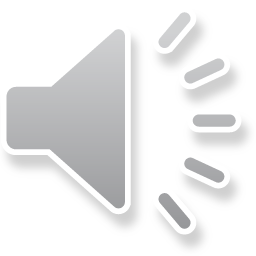 Medical terminology
Medical terminology: Is language used to precisely describe the human body including its components, processes, conditions   affecting it, and procedures performed upon in  .  It is to be used in the field of medicine.
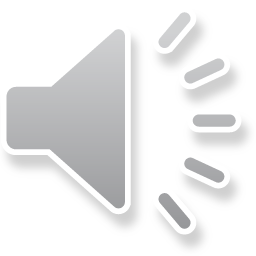 Formation
Formation : medical terms and words are usually composed of two or more components:
Root
Suffix 
Prefix
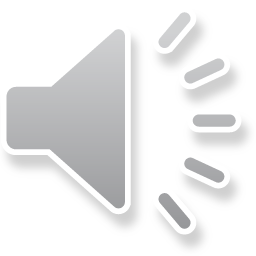 Word Root
Word Root :  The foundation of a word. 
The main part of the word
The word root is a term derived from a source language such as Greek or Latin and usually describes a body part.
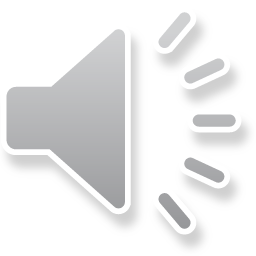 The prefix
2. The prefix: can be added in front of the term to modify the word root by giving additional information about the location  of an organ ,the number of parts, or time involved.
Example: A symptomatic
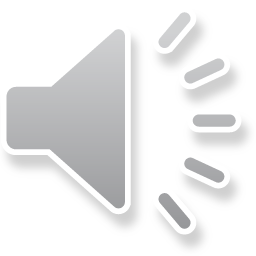 The suffix
3. The suffix : are attached to the end of a word root to add meaning such as condition, disease process, or procedure.
  Example:  Appendicitis
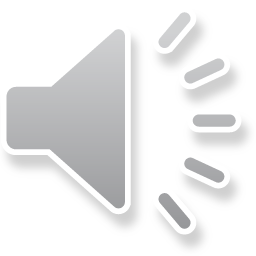 Construction
Construction 
The way in which medical terms are constructed can be illustrated by the following examples: 
1. Prefix, Root and suffix (Pericarditis) 
2. Two roots and a suffix (Osteo-myelitis) 
3. Prefix and root (Dyspnea) 
4. Root and suffix (Cystitis) 
5. Prefix and suffix (Epistaxis)
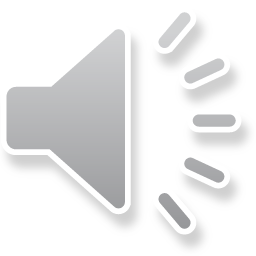 Combining Vowel:
Adding a vowel (a, e, i, o, u, or y) to a word root to create a combining form allows 2 or more word roots to be joined to form a compound word. It also allows a word root to be joined with a suffix (word ending) to form a word.                                                                                            
Examples:  
Cyt/o/meter, micr/o/scope
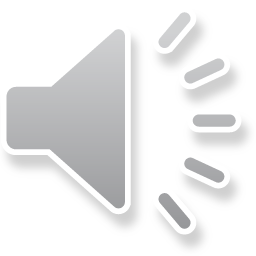 :
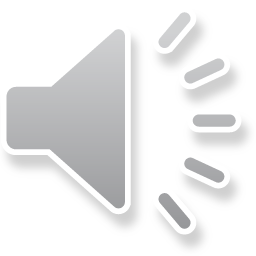 Common Prefix Of Medical Terms
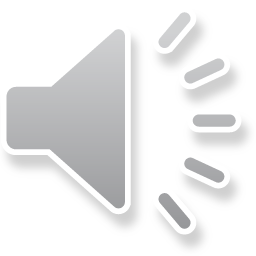 Common Suffixes In  Medical
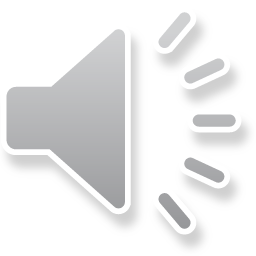 Categories of Suffixes
Categories of Suffixes 
Dividing suffixes into functional categories makes them easier to learn.  Here are the four divisions:                                                                                
 
Suffixes that signify medical 
Suffixes that signify diagnostic terms, test information,  or surgical procedures 
Suffixes associated with a medical specialty or specialist
Suffixes that convert a noun to an adjective
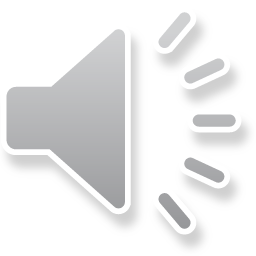 REMEMBER
When defining a medical term 
1- Define suffex first 
2- define prefex second 
3- Define word  root (s) last
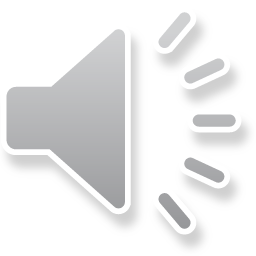 Suffixes That Signify Medical Conditions
Suffix                                                            Refers To 
algia                                                                        pain 
dynia                                                                      pain 
cele                                                                         protrusion, hernia 
emia                                                                       blood
iasis                                                                        presence of; formation of 
 itis                                                                         inflammation
malacia                                                                softening 
megaly                                                                  enlargement
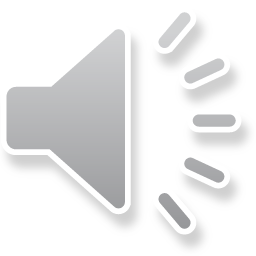 Suffixes That Signify Diagnostic Terms, Test Information, Or Surgical Procedures:
Suffix                                                                         Refers to 
centesis                                                                       surgical puncture 
desis                                                                            surgical binding 
ectomy                                                                        surgical removal 
gen, genic,genesis                                                   origin, producing
gram                                                                      written or pictorial record 
graph                                                 device for graphic or pictorial recording
graphy                                               act of graphic or pictorial recording 
meter                                                                       device for measuring
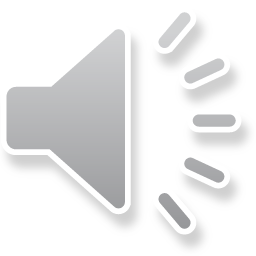 Suffixes Associated with a Medical Specialty or Specialist
noting the -ian and -ist suffixes
Those working in the health sciences observe similar distinctions. 
For example, consider the terms psychologist and psychiatrist.
 A psychologist is a person who has a Ph.D. in psychology, and a psychiatrist is a person who has an M.D. with a specialty in psychiatry. The two terms are, therefore, not interchangeable even though both begin with psych and end with ist. 
On the other hand, a psychiatrist and a pediatrician are both medical doctors in a medical specialty.
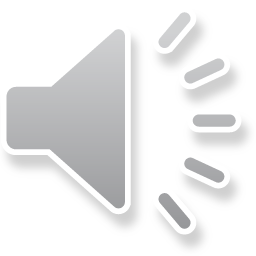 The following suffixes occur in terms naming the study or practice of a medical specialty:
-ist 
-ian 
-iatrist 
-logist
 
The following suffixes are associated with the study or practice of a medical specialty:
 -logy
 -ics
 -iatry 
-iatrics
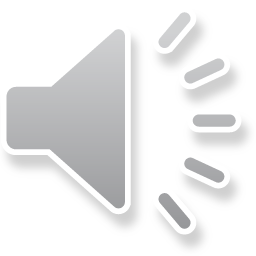 Suffixes that convert a noun to an adjective:
there are rules that come into play: i.e., the rules of English pronunciation.
 For example, we replace the final letter, x, in the word appendix with a c to form the adjective appendicitis, because appendixitis doesn't sound much like an English word.
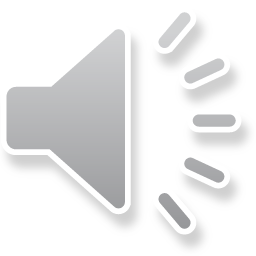 In creating adjectives, you will also sometimes change noun terms that name specialties. 
For example, psychiatry and pediatrics are the names of specialties. Dropping the y from psychiatry and adding the adjective suffix -ic converts the specialty name to an adjective: 
psychiatric medicine
 psychiatric hospital 
pediatrics, on the other hand, all one needs to do to form the adjective is drop the s: 
pediatric medicine
 pediatric hospital
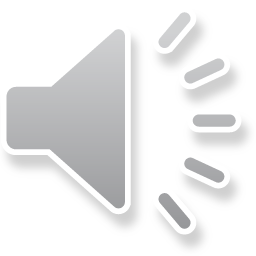 Additional Suffixeswhen you study the terminology concerned with individual body systems. without learning roots
Suffix                                                                 Meaning 
cyte                                                                                  cell 
lysis                                                                         disintegration
pathy                                                                     disease
stenosis                                                             narrowed, blocked 
stomy                                                               permanent opening 
tome                                                                instrument for cutting
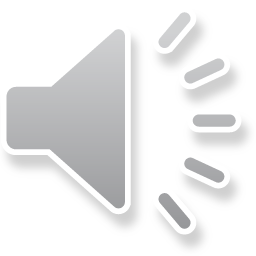